Semantisatieverhaal A:
Afgelopen zomer, dus vorige zomer, was ik naar een festival samen met mijn nichtje Sara. We hadden een heerlijke dag, maar ineens beweerde Sara, zei ze, dat ze naar de wc moest. En ze moest ook echt heel nodig. Ze kon het niet meer ophouden. Dus wij snel naar de wc’s. Maar wat denk je? Een enorme rij! Ik zei tegen haar dat de rij vast snel zou doorlopen. Maar echt bewijs had ik daar niet voor. Het bewijs is iets waaruit blijkt dat het waar is. Ik probeerde Sara wat af te leiden en ging even water voor haar halen. Maar dat water was helemaal troebel, niet helder. Dus dat leek me toch ook niet zo’n goed idee. Op een gegeven moment kon Sara het echt niet meer ophouden en begon te huilen. Gelukkig dook er opeens een medewerker op. Zij kwam plotseling tevoorschijn. Waarschijnlijk, bijna zeker, had zij Sara horen huilen. Zij vroeg aan Sara wat er aan de hand was. Toen Sara het had verteld, ging zij meteen aan de slag, zij ging meteen aan het werk. Zij zorgde dat Sara langs de rij met mensen mocht en als eerste aan de beurt zou zijn. Echt superlief! En gelukkig was er toen op tijd een wc vrij voor Sara. Helaas, jammer genoeg, konden we de medewerker daarna niet meer vinden om haar te bedanken. Volgens Sara, zoals Sara zegt, heette zij Jorien. Dus wie weet kunnen we haar via sociale media nog opzoeken. 
Wist je trouwens dat ze op festivals ook altijd tenten opzetten waar mensen naartoe kunnen voor hulp? Vaak zijn deze tenten langwerpig. Dit betekent meer lang dan breed. Daar hadden we natuurlijk ook naartoe kunnen gaan.
A
[Speaker Notes: Woordenoverzicht

beweren: zeggen dat het zo is
het bewijs: iets waaruit blijkt dat het waar is
langwerpig: meer lang dan breed
troebel: niet helder
opduiken: plotseling tevoorschijn komen
waarschijnlijk: bijna zeker
volgens: zoals iemand of iets zegt
helaas: jammer genoeg
afgelopen: vorig
aan de slag gaan: aan het werk gaan]
Gerarda Das
Marjan ter Harmsel
Mandy Routledge
Francis Vrielink
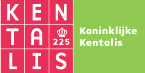 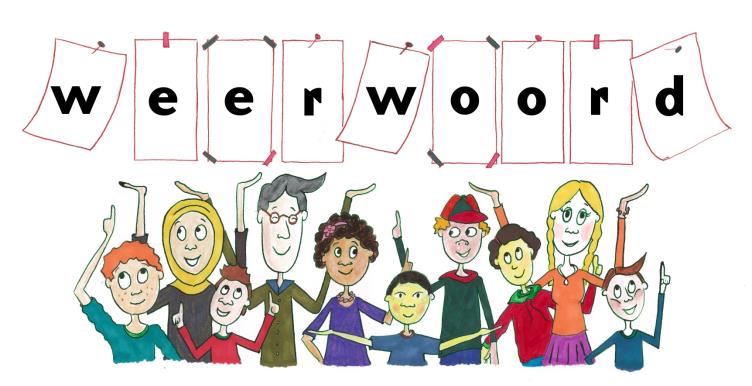 Week 35 – 29 augustus 2023
Niveau A
afgelopen
2023
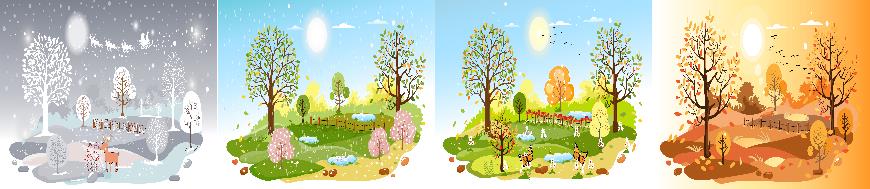 beweren
Ik moet heel nodig naar de wc
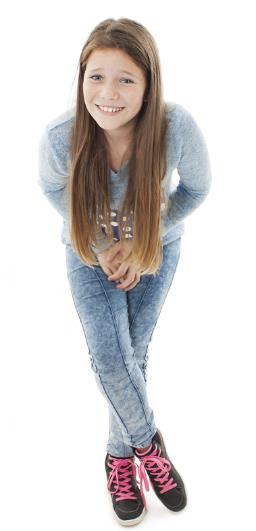 het bewijs
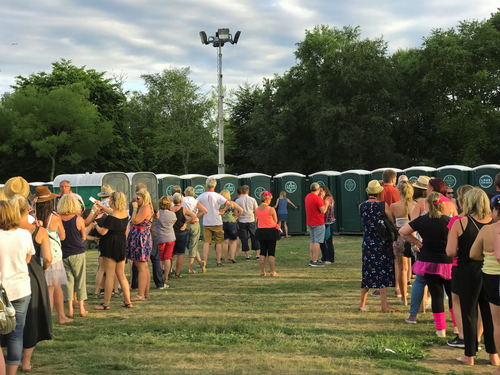 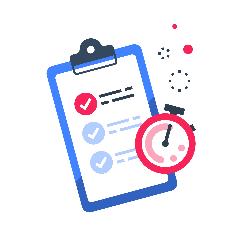 bewijs
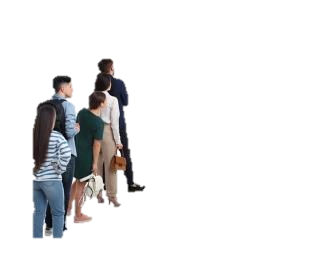 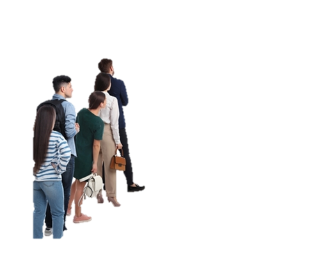 troebel
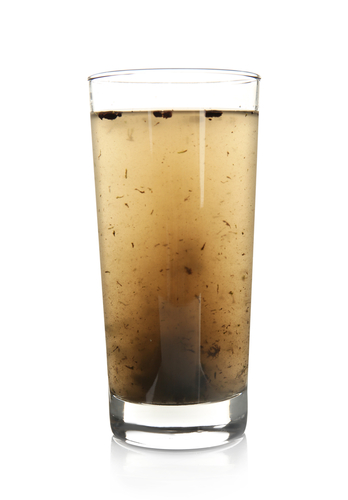 opduiken
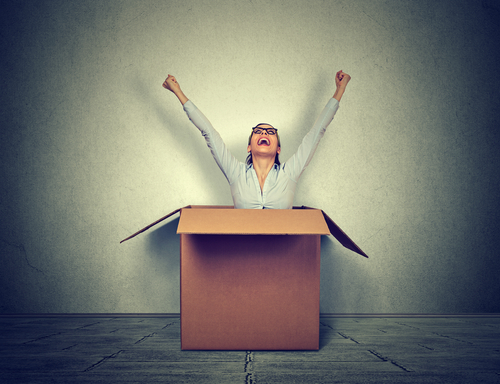 waarschijnlijk
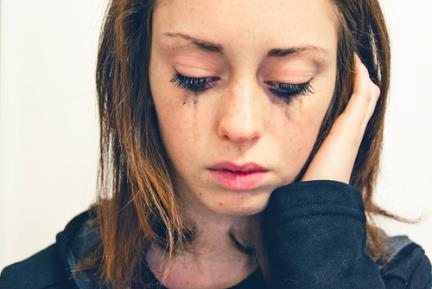 ?
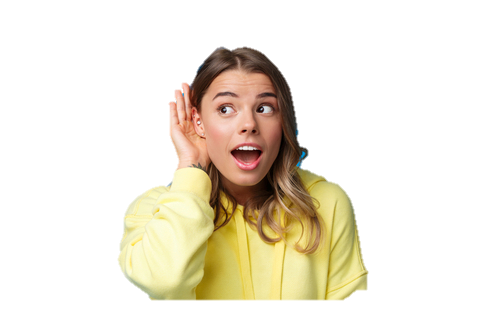 pip
piep
aan de slag gaan
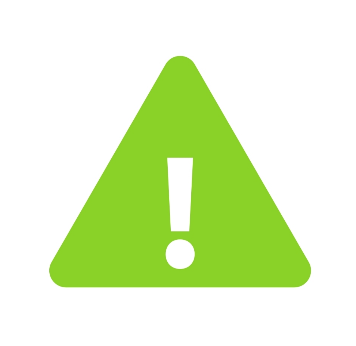 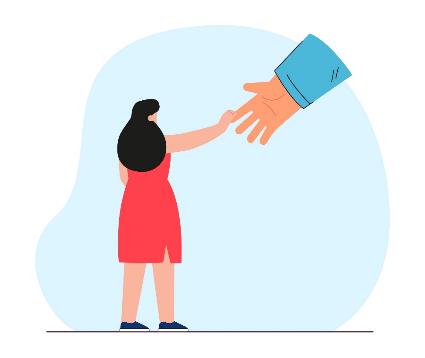 helaas
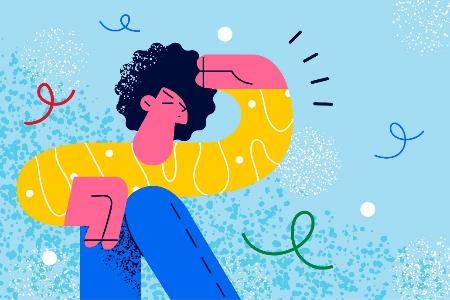 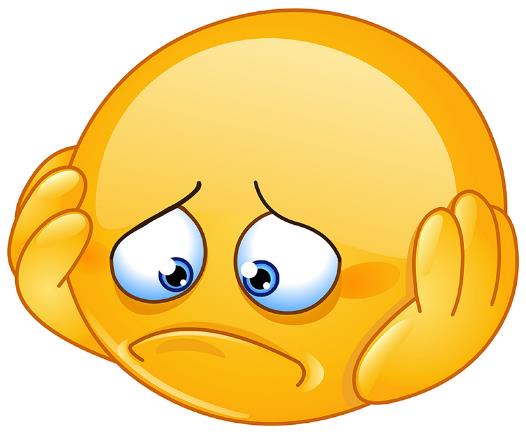 volgens
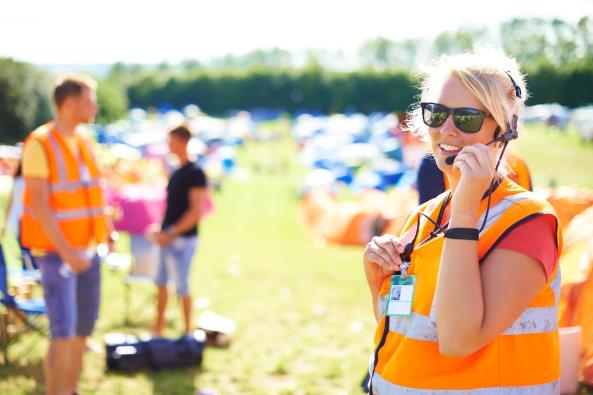 Jorien
langwerpig
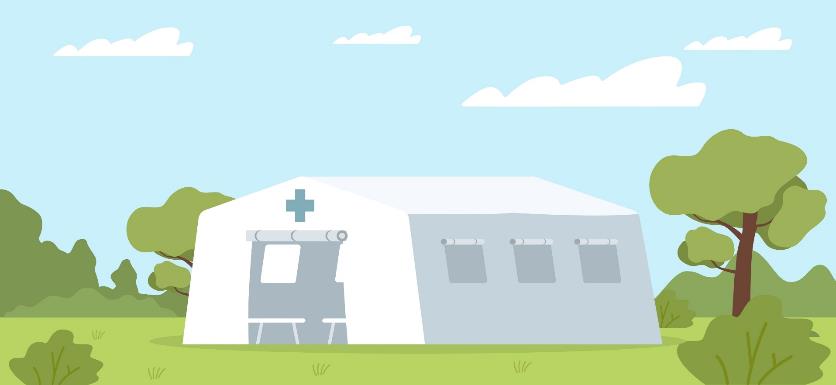 Op de woordmuur:
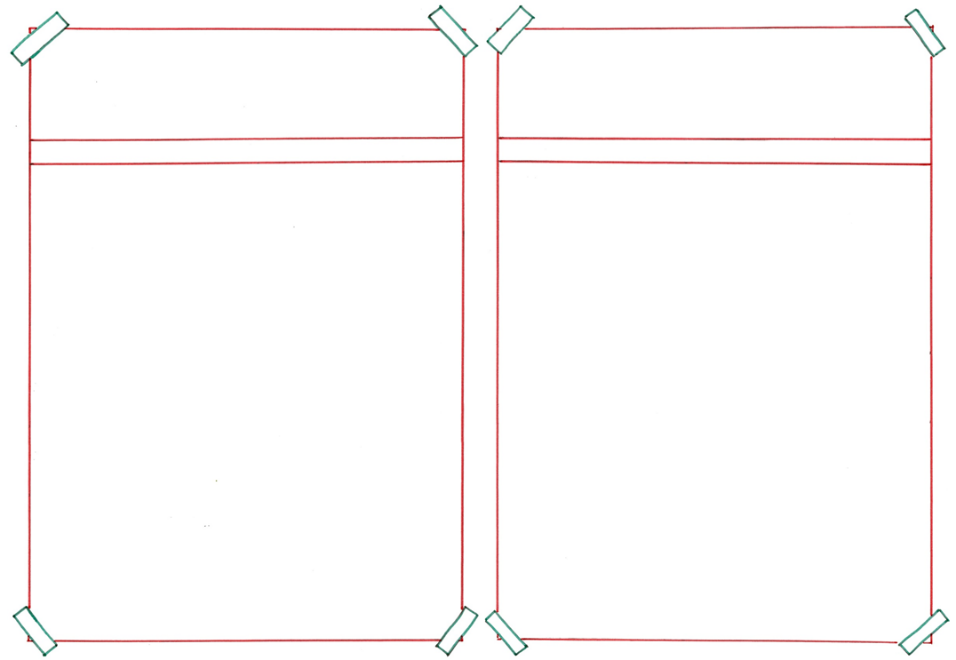 troebel
helder
= waar je doorheen kan kijken, doorzichtig
 
 
 
 

  

Ik drink graag een glas koud, helder water.
= niet helder


  
 
 

   
Het water in het glas ziet er vies uit. Het is troebel.
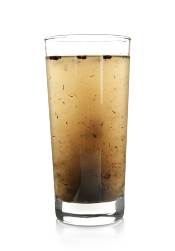 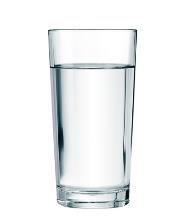 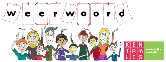 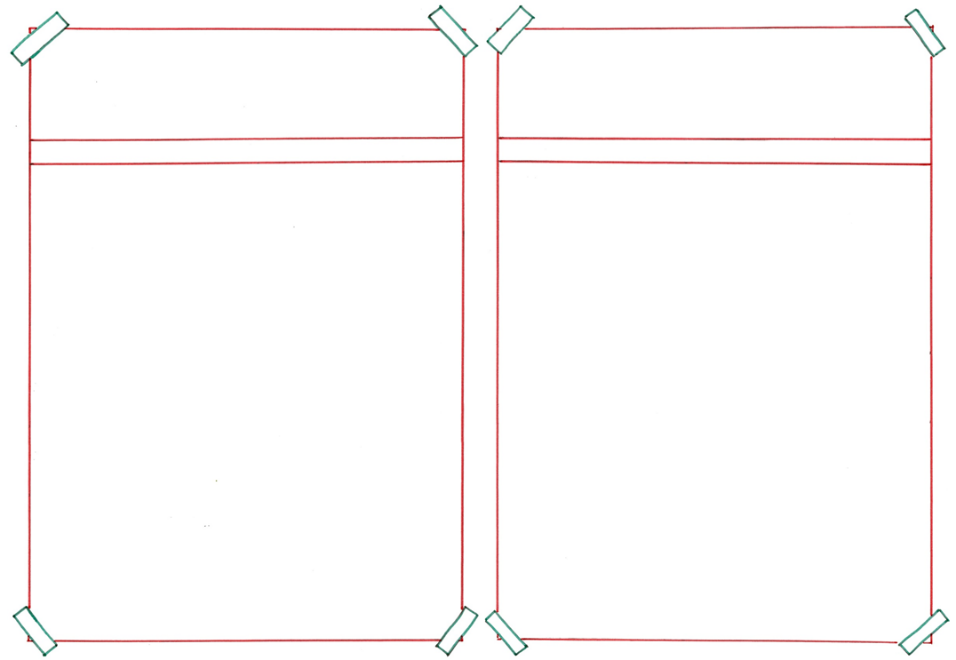 beweren
ontkennen
= zeggen dat het niet zo is 
 
 
 
 
  


Hij ontkent dat hij het gedaan had.
= zeggen dat het zo is

  
 
 
 
   

Zij beweert plotseling dat ze naar de wc moet.
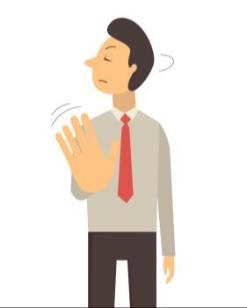 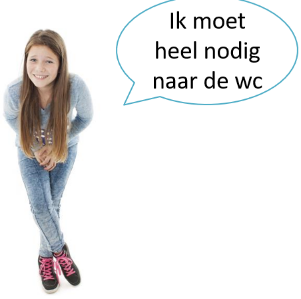 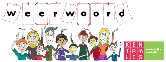 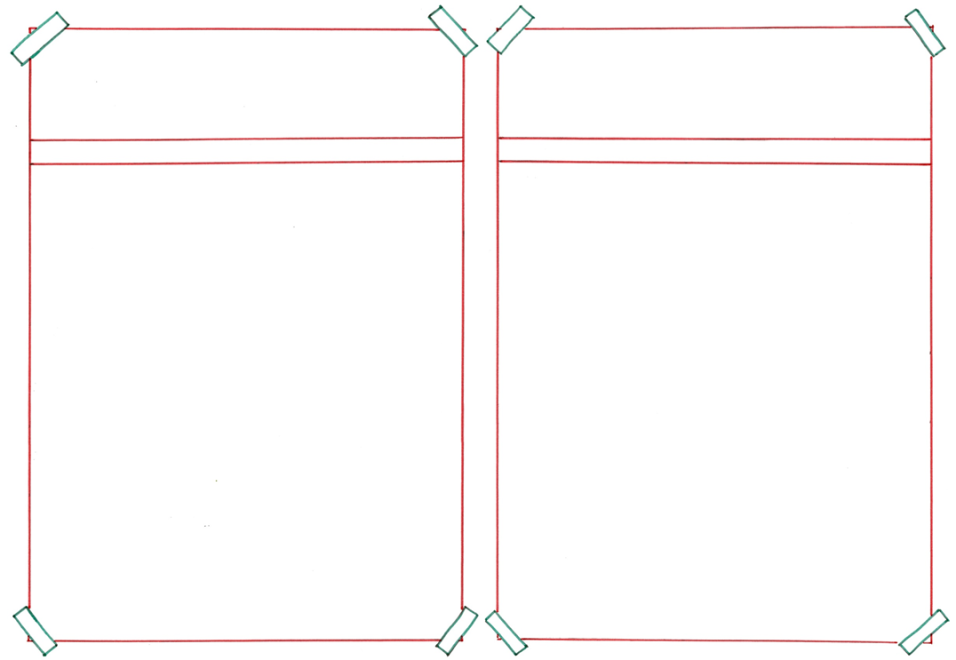 gegarandeerd
waarschijnlijk
= bijna zeker



 







De medewerkster heeft Sara waarschijnlijk horen huilen.
= zeker

 
  

  





De hulp van de medewerkster heeft gegarandeerd geholpen.
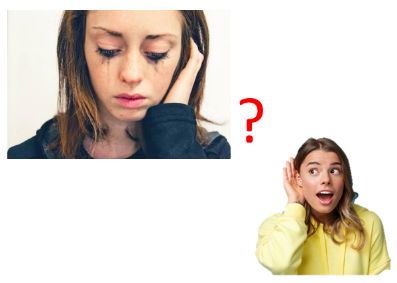 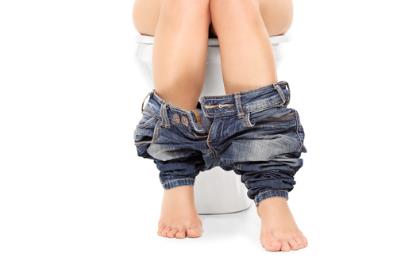 Nieuwe reddingsactie voor het grootste koraal ter wereld - YouTube
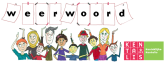 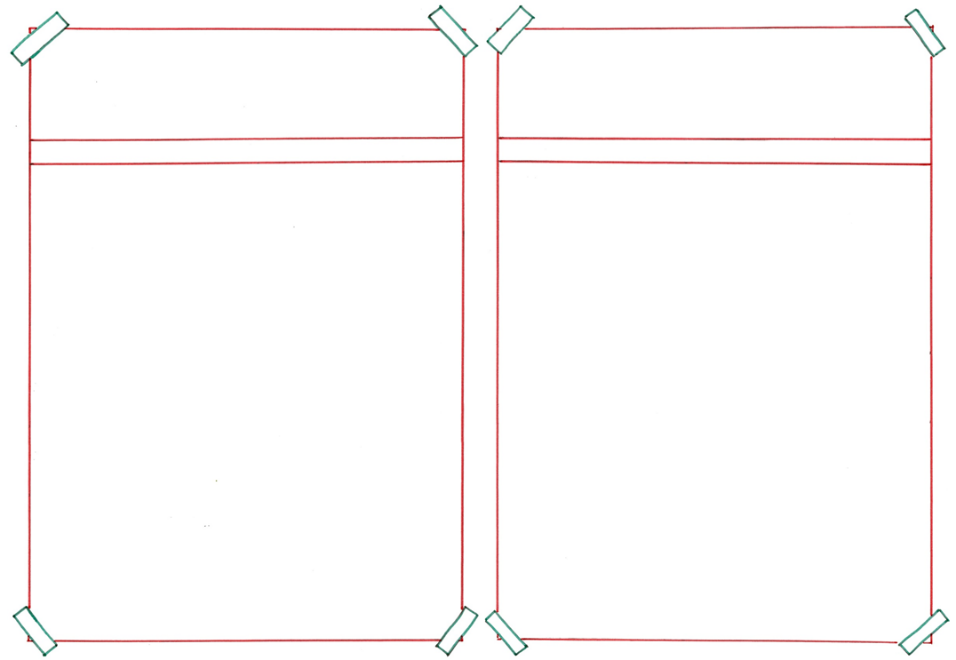 afgelopen
komende
= vorig
  
 

 
 

 Afgelopen zomer was ik met Sara naar een festival geweest.
= volgende
 
 
 
 

  


Komende zomer zijn we van plan om weer samen te gaan.
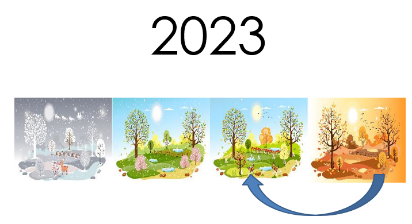 2024
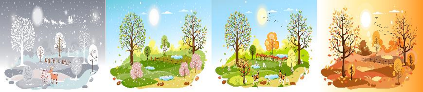 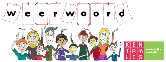 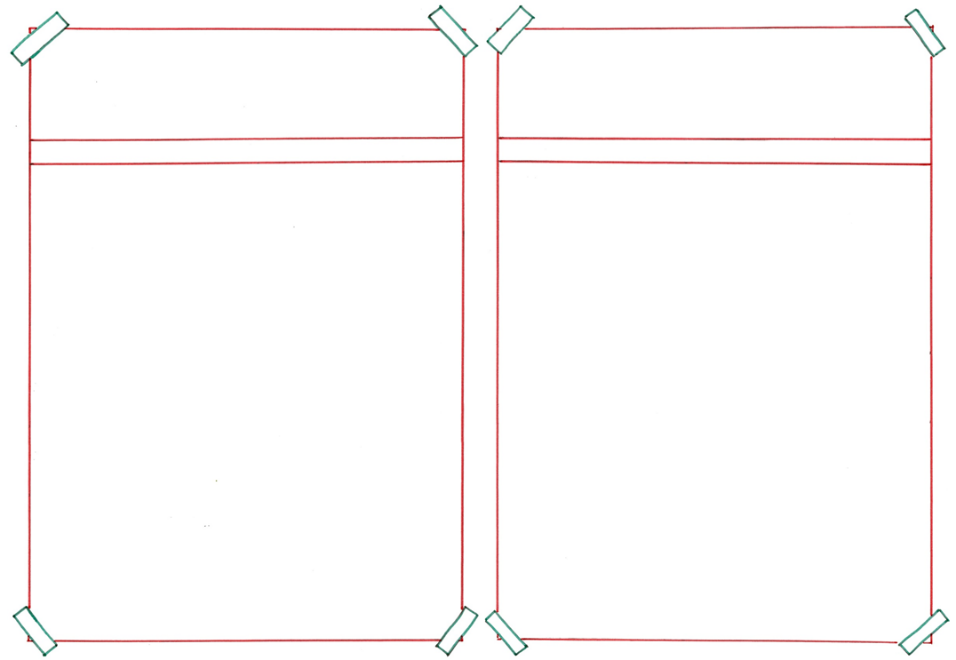 afsluiten
aan de slag gaan
= aan het werk gaan
  
 
 

 
   
De medewerkster ging meteen voor Sara aan de slag.
= aan het eind van de dag stoppen met werken
 
  
 
  


Ik wil mijn werkdag altijd om 5 uur afsluiten.
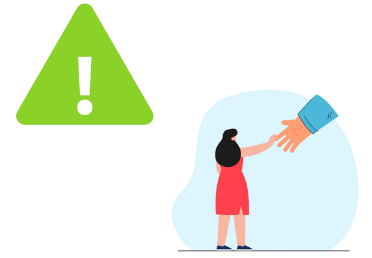 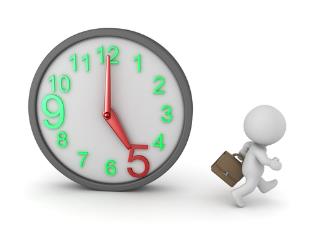 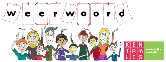 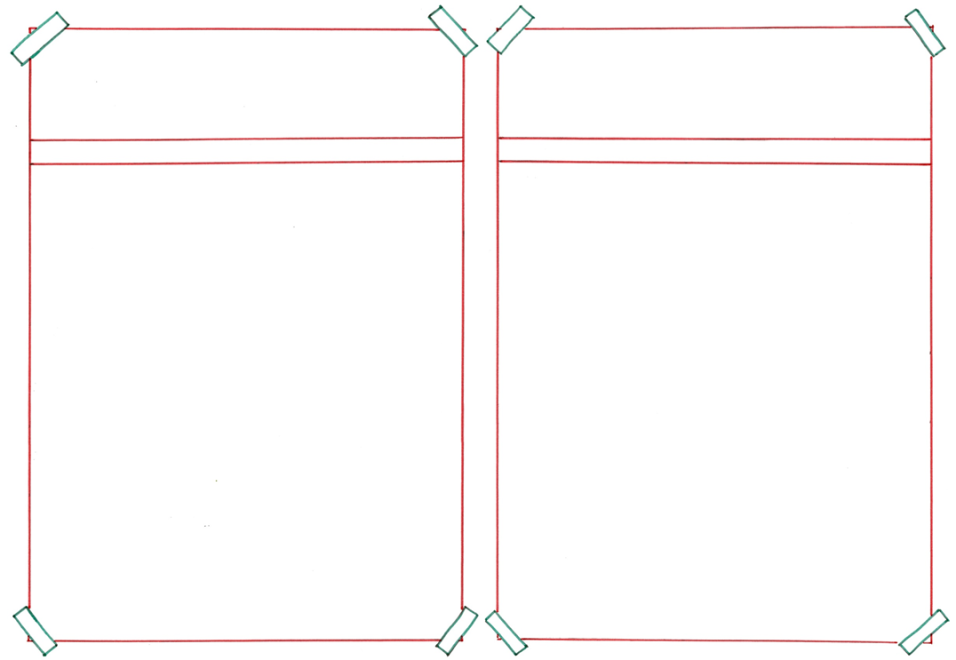 helaas
gelukkig
= opgelucht

 
  

  




Gelukkig konden we nog wel proberen om haar via sociale media te zoeken.
= jammer genoeg



 






Helaas konden we de medewerker daarna niet meer vinden om haar te bedanken.
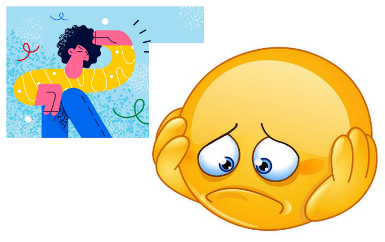 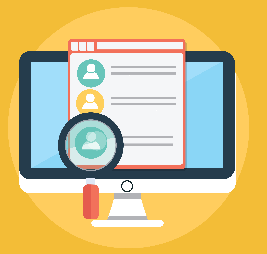 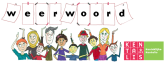 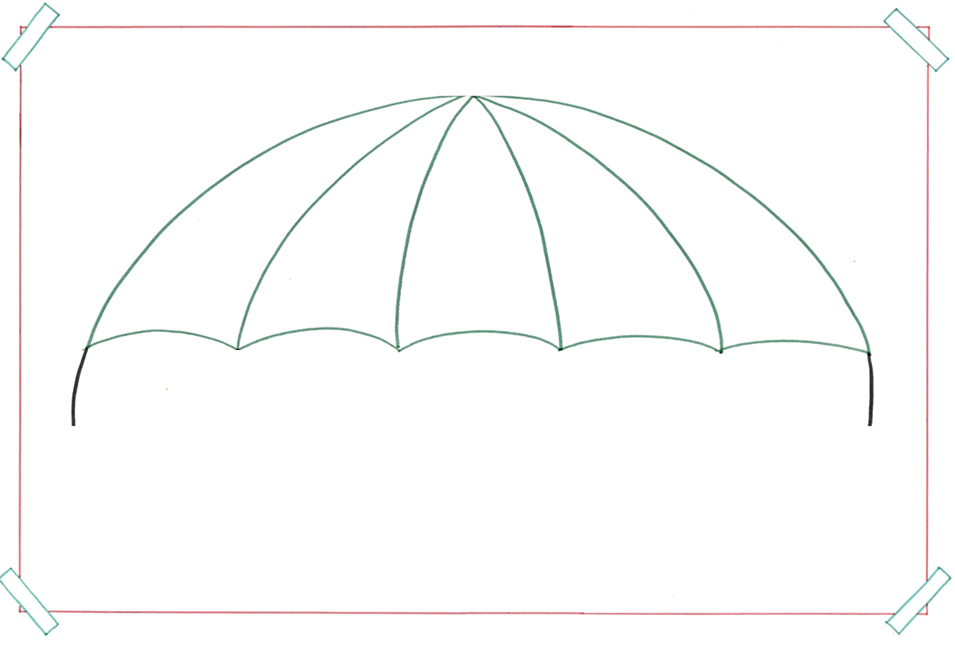 de vorm
= meer lang dan breed
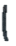 vierkant
rond
langwerpig
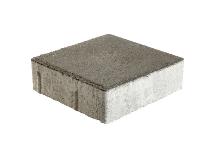 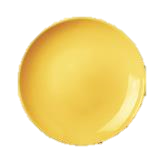 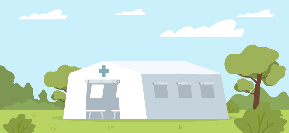 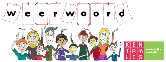 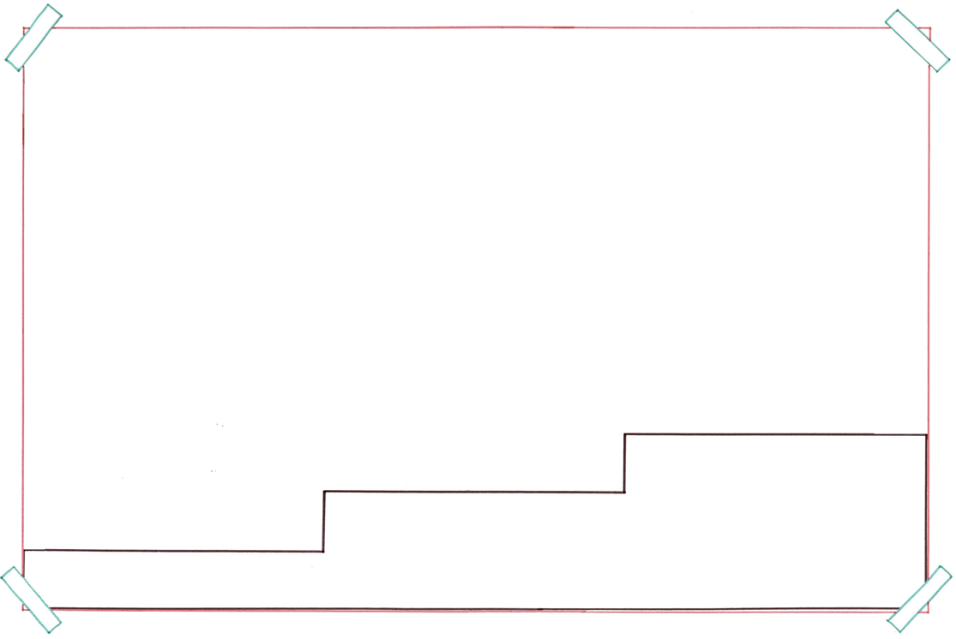 Ik zei tegen haar dat de rij vast snel zou doorlopen. Maar echt bewijs had ik daar niet voor.
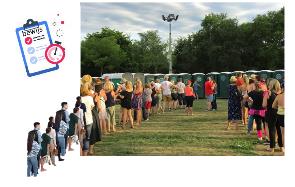 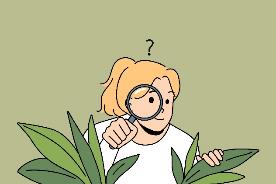 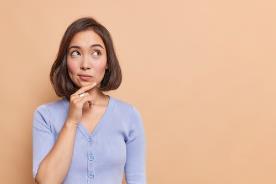 het
bewijs
het
onderzoek
= iets waaruit blijkt dat het waar is
het
vermoeden
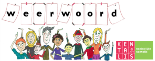 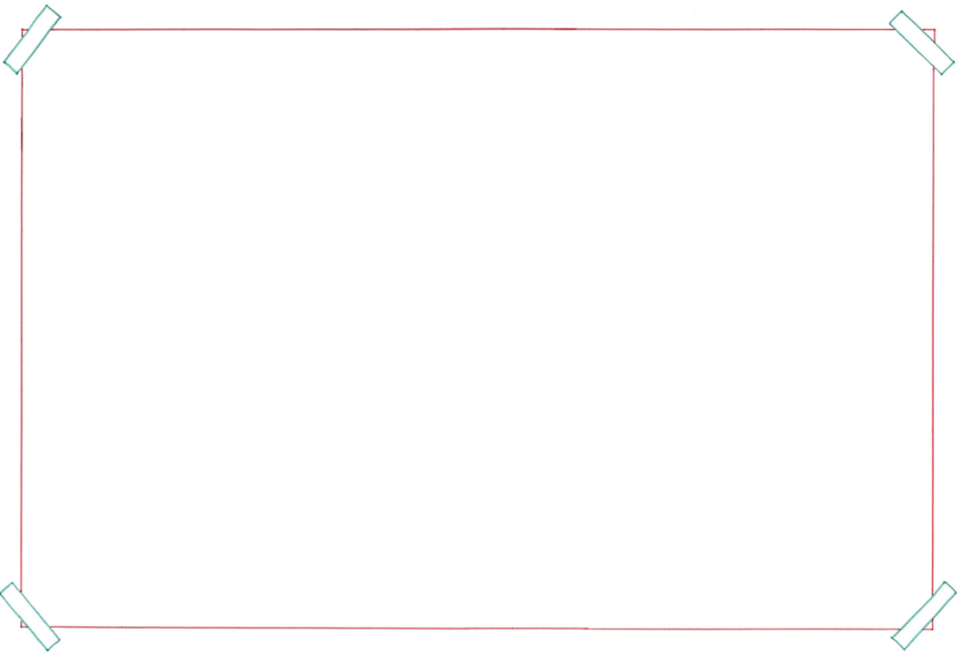 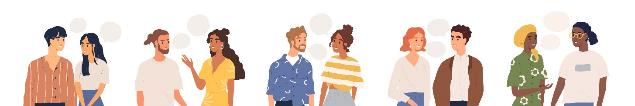 de gesprekspartners
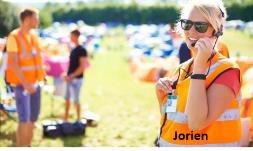 volgens
= zoals iemand of iets zegt
het luisteren
het gesprek
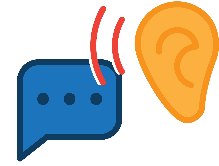 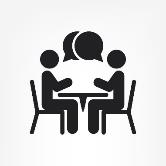 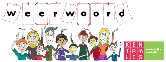 opduiken= plotseling tevoorschijn komen









Gelukkig dook er opeens een medewerker op.
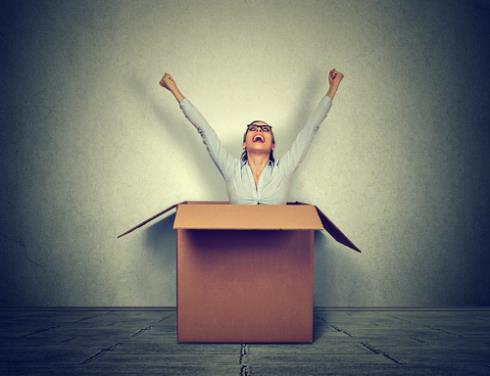 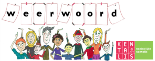